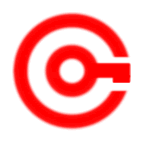 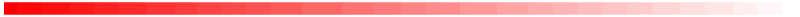 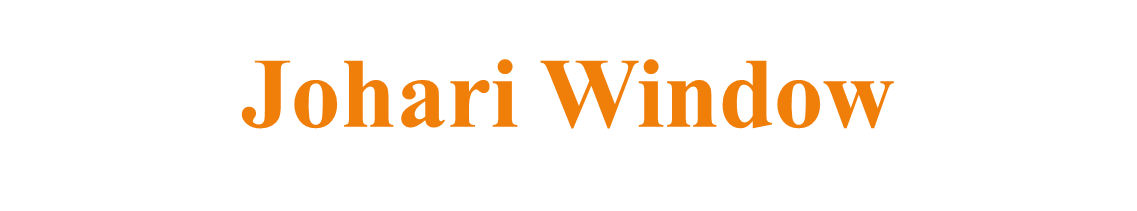 Sr Dhanya Chf
 Asso. Professor. Dept.Psychiatric Nursing
Content
What is Johari Window ?
Founders
Formation of Name
Influence of Model
Use of Johari Window
What model represents
Areas of Model
Drawbacks of Model
Johari Window
A model for self- awareness, personal development, group development and understanding relationship.
Founders
The	Johari
Window	model	was	devised	by	American
psychologists Joseph Luft and Harry Ingham in 1955, while  researching group dynamics at the University of California  Los Angeles.
The model was first published in the Proceedings of the  Western Training Laboratory in Group Development by UCLA  Extension Office in 1955, and was later expanded by Joseph  Luft.
Formation	of	Name
Luft and Ingham called their Johari Window model 'Johari'  after combining their first names, Joe and Harry. In early  publications the word appears as 'JoHari'.
Influence
Today	the	Johari	Window	model	is	especially	relevant	due	to  modern emphasis on, and influence of
soft skills
behaviour
empathy
cooperation
inter-group development
interpersonal development.
Use	of Johari Model
The Johari Window soon became a widely used model for  understanding and training self-awareness, personal  development, improving communications, interpersonal  relationships, group dynamics, team development and inter-  group relationships.
What actually Model Represents
The Johari Window model is also referred to as a  'disclosure/feedback model of self awareness', and by some  people an 'information processing tool'.
The Johari Window actually represents information - feelings,  experience, views, attitudes, skills, intentions, motivation, etc -  within or about a person - in relation to their group, from four  perspectives.
Areas of	Model
The four Johari Window perspectives are called 'regions' or  'areas' or 'quadrants'. Each of these regions contains and  represents the information - feelings, motivation, etc – known  about the person, in terms of whether the information is known  or unknown by the person, and whether the information is  known or unknown by others in the group.
Johari window	four quadrants
what is known by the person about him/herself and is also  known by others - open area, open self, free area, free self, or 'the  arena‘.
what is unknown by the person about him/herself but which  others know - blind area, blind self, or 'blindspot‘.
what the person knows about him/herself that others do not  know - hidden area, hidden self, avoided area, avoided self or  'facade‘.
what is unknown by the person about him/herself and is also  unknown by others - unknown area or unknown self.
Johari window four quadrants
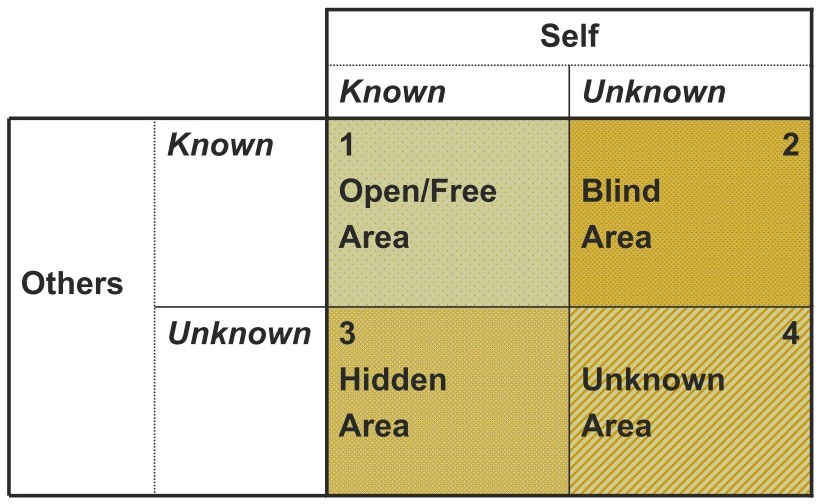 Johari quadrant 1
Johari region 1 is also known as the 'area of free activity'. This  is the information about the person - behaviour, attitude,  feelings, emotion, knowledge, experience, skills, views, etc -  known by the person ('the self') and known by the group  ('others').
Johari quadrant	2
Johari region 2 is what is known about a person by others in
the group, but is unknown by the person him/herself.
Johari quadrant 3
what is known to ourselves but kept hidden from, and  therefore unknown to others.
Johari quadrant 4
It	contains
information,	feelings,	talent
abilities, aptitudes, experiences etc, that are unknown to the  person him/herself and unknown to others in the group.
Unknown	factors
an	ability	that	is	under-estimated	or	un-tried	through	lack	of  opportunity, encouragement, confidence or training.
a natural ability or aptitude that a person doesn't realise they  possess
a fear or aversion that a person does not know they have
an unknown illness
repressed or subconscious feelings
conditioned behaviour or attitudes from childhood
Drawbacks of Johari window
Some	thing	are	perhaps	better	not	to	Communicated	(like  mental or health problem)
Some	people	may	pass	on	the	information	they	received
further then we desire.
Some people may react negatively.
Using johari window is useless exercise if it is not linked to  the activities that reinforce positive behavior or that correct  negative behavior.
Some	cultures	have	a	very	open	and	accepting	approach	to  feedback and others do not.
Some people take personal feedback offensively.
References
Townsend MC, Morgan KI. Psychiatric mental health nursing: Concepts of care in evidence-based practice. FA Davis; 2017 Oct 19.
 Luft J, Ingham H. The johari window. Human relations training news. 1961 Jan;5(1):6-7.
www.google.com 
www.wikipedia.com 
www.studymafia.org
Thank You......